PR: Cases & Problems- Special Olympics: Bocce Bash
Social Media: what can the Bocce Ballers do?
Indiegogo
Site used to:
Raise money (crowd funding)
Gain global exposure
Get inspired
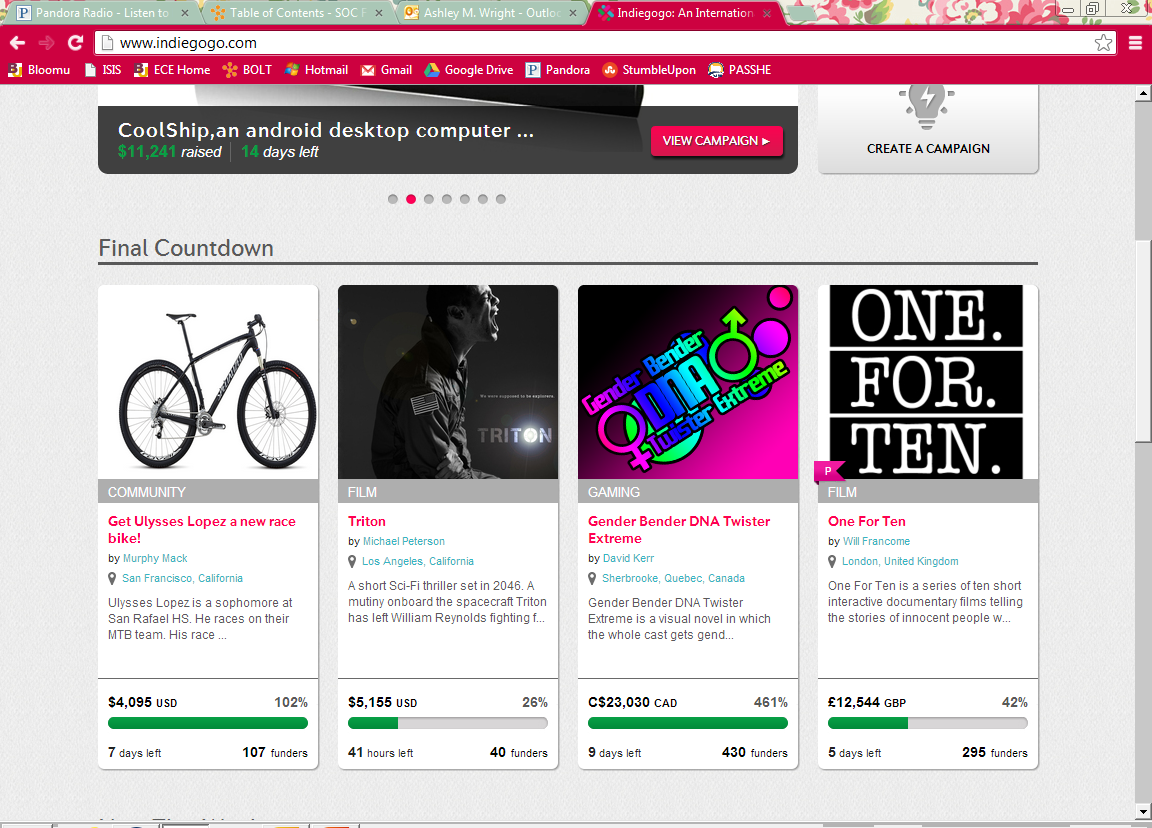 Indiegogo: Pricing & Fees
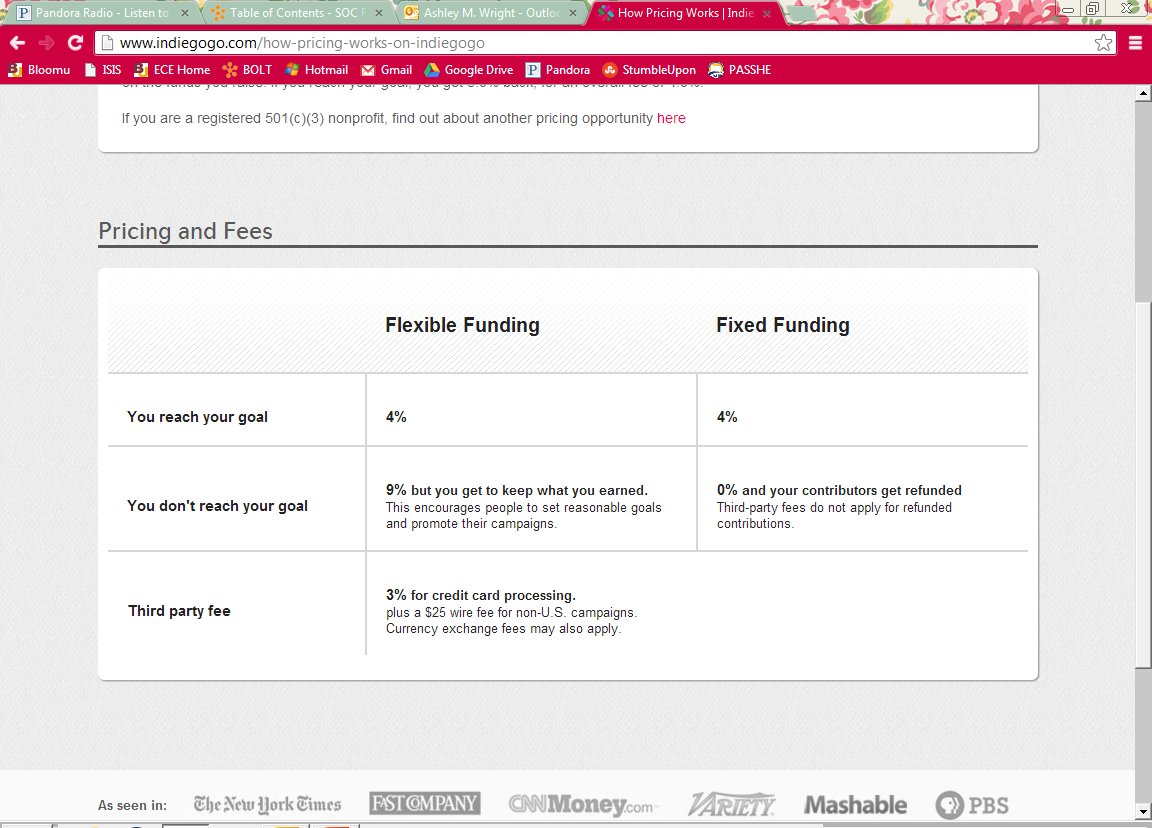 Indiegogo: What do WE need?
Title
Logo
Slogan
Campaign description
Promotional Video
“Perks” of donating
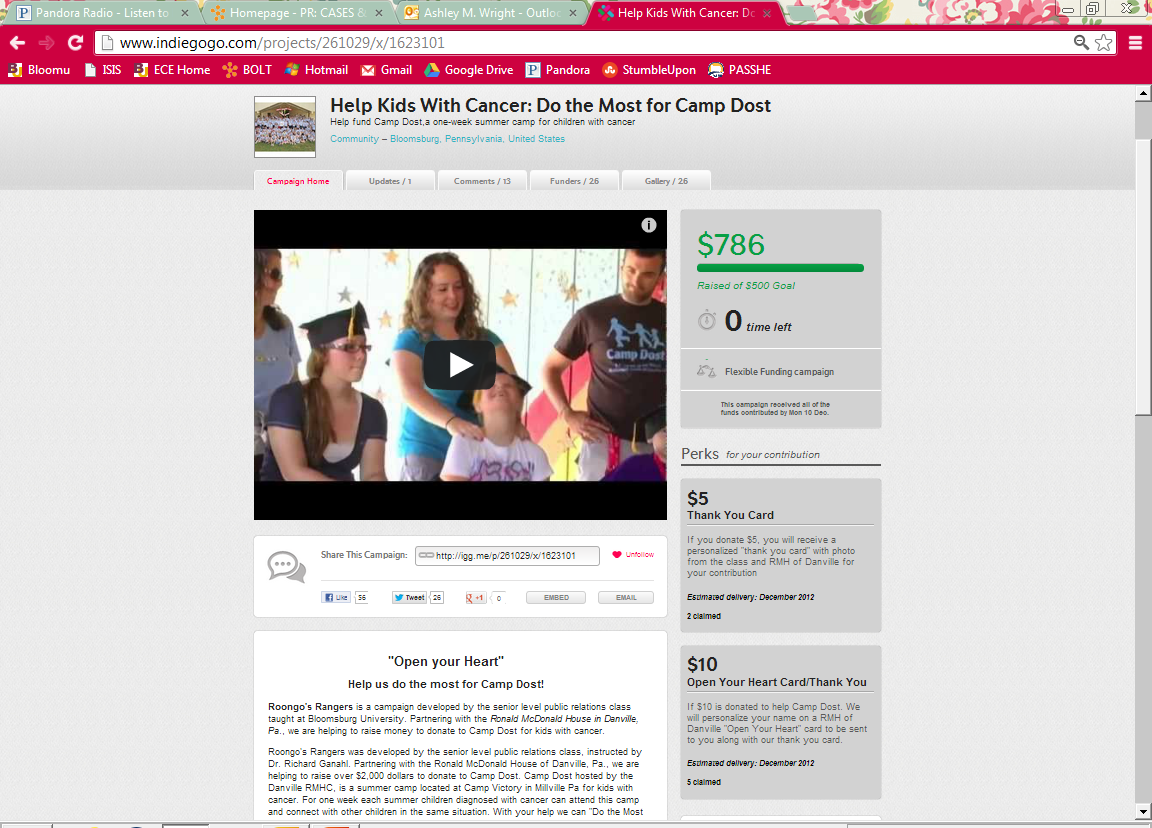 Twitter: What do WE need?
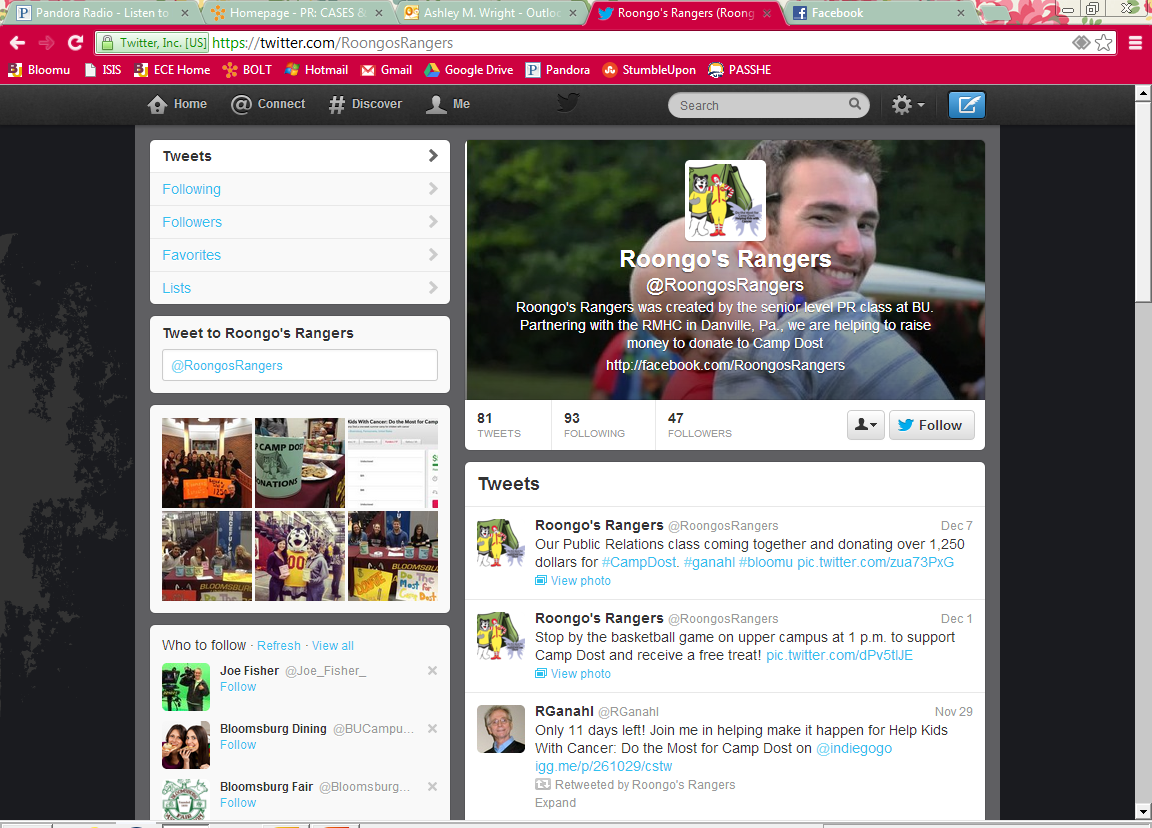 Logo
Slogan
Tweet every day!
Followers
Facebook: What do WE need?
Logo (Profile Picture)
Description
Events page
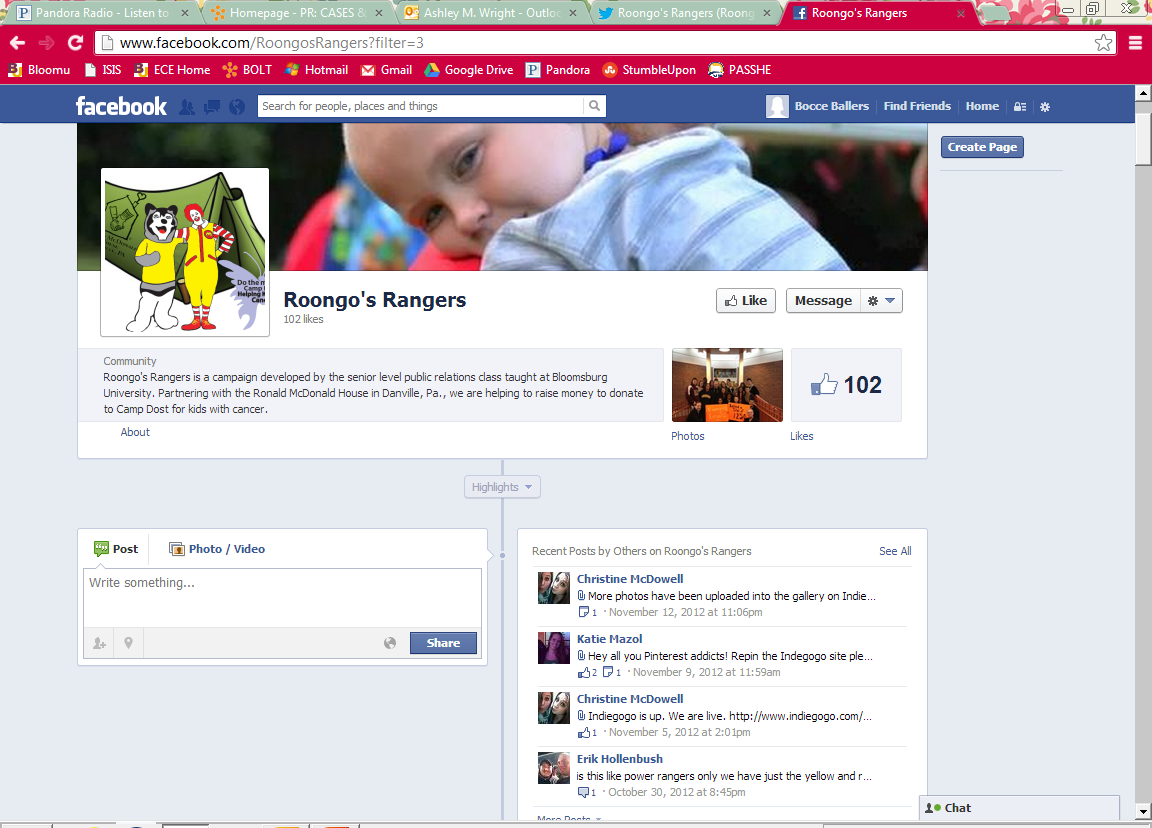 Questions
Indiegogo:
Fundraising goals?
Do we want an account separate from Roongo’s Rangers? 
Create an Instagram?
Any questions?